Figure 3. Plasma concentration of cholesterol, free fatty acids (FFAs) and triglyceride in AT2/ApoEKO and ...
Am J Hypertens, Volume 22, Issue 7, July 2009, Pages 784–791, https://doi.org/10.1038/ajh.2009.85
The content of this slide may be subject to copyright: please see the slide notes for details.
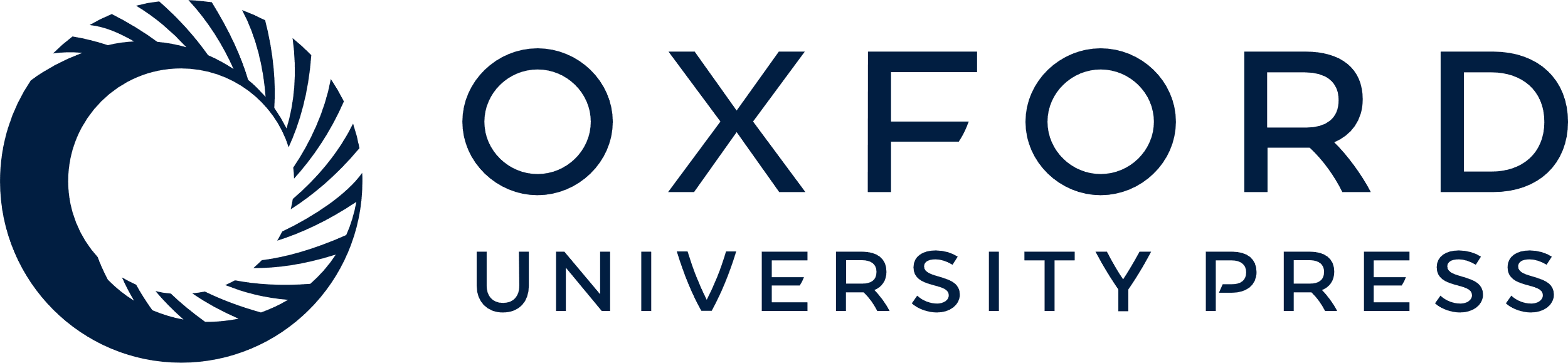 [Speaker Notes: Figure 3. Plasma concentration of cholesterol, free fatty acids (FFAs) and triglyceride in AT2/ApoEKO and ApoEKO mice with HCD for 4 weeks. Blood samples were taken after HCD for 4 weeks. Plasma concentration of lipids was measured using colorimetric method kits as described in Methods. *P < 0.05 vs. ApoEKO mice. Values are mean ± s.e.m. of seven to nine mice for each group. ApoEKO, apolipoprotein E knockout; AT2/ApoEKO, AT2 receptor/ApoE double knockout; HCD, high-cholesterol diet.

Unless provided in the caption above, the following copyright applies to the content of this slide: © American Journal of Hypertension, Ltd. 2009]